Intelligens rendszerfelügyelet (VIMIA370)
Címtár szolgáltatások
Szatmári Zoltán
Tóth Dániel
[Speaker Notes: Utolsó módosítás: 2013. 03. 10. by Zee]
Előző és következő részek tartalmából
Modellezés

Szkriptelés

Felhasználókezelés
Alapjai, hitelesítés (OPRE)
Engedélyezés (OPRE)
Központosított felhasználókezelés, címtárak
Tartalom
A felhasználókezelés nehézségei

Címtár szolgáltatások
LDAP
Active Directory
Felhasználókezelés nehézségei
Sok rendszer
Sok felhasználó (minden rendszeren külön-külön)
Egyszer csak kitör a káosz
Elburjánzó felhasználói fiókok
Szétszinkronizálódó jelszavak
Webes alkalmazásnak, VPN-nek is kéne beléptetés, teljesen más rendszert használnak…
[Speaker Notes: VPN,
SSH
WP (http://thefamily.local/wp-admin/)
Accounts (http://accounts.thefamily.local/)
DNS]
Megoldások a káoszra
Elburjánzó felhasználói fiókok → felhasználói életciklus kezelésére eljárásrend

Sok rendszer igényel hitelesítést→ központosított felhasználói adattár
Címtár (directory) szolgáltatás
Definíció:
nyilvános adattár
„intelligens” címjegyzék (phone directory)
Tárolt adatok
felhasználó adatai (e-mail címek, különböző fajta nevek, azonosítók, ...)
számítógépek adatai
biztonsági információk
bármi egyéb
[Speaker Notes: LDAP definíciója: „The purpose of the Directory is to hold, and provide access to, information about objects of interest (objects) in some 'world'.”]
Címtár szolgáltatás hitelesítésre
Hogy fogja ez megoldani a hitelesítést?
Címtár szolgáltatás
SSH
Szerver
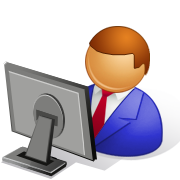 VPN
Szerver
Címtár
Szerver
Web
Szerver
Beléptetés minden esetben a címtárban tárolt felhasználói adatok lekérdezésével történik.
Hogy néz ki egy címtár?
Speciális adatbázis struktúra
szigorúan hierarchikus (általában objektum-orientált)
Domináns műveletek:
keresés
olvasás
batch jellegű hozzáadás / módosítás
User
+ ID
+ Name
+ Real Name
+ Personal data…
+ Shared Secret (Password, etc.)
+ Private Datastore path
Címtárak fejlődéstörténete
DNS (Domain Name Service)
NIS (Network Information System)
volt Sun Yellow Pages (Sun Microsystems, 1988, SunOS 4.0)

A korszerűbbek
X.500 / LDAP
Active Directory
Tartalom
A felhasználókezelés nehézségei

Címtár szolgáltatások
LDAP
Active Directory
Lightweight Directory Access Protocol (LDAP)
Kibocsátó: Internet Engineering Task Force (IETF)Legutóbbi verzió: LDAPv3 – RFC 4510, 2006Cél: elosztott címtárszolgáltatások megvalósítása, elérése
X.500
ISO/OSI X.500 egy szabványcsalád
Eredetileg X.400-as levelezés támogatására
Alapfogalmak: X.500
Modellek: X.501
Hitelesítés: X.509 (Tovább él az SSL certificate-ekben)
Attribútumok: X.520
Osztályok: X.521
Elérési protokoll: X.519
Ennek része a DAP (Directory Access Protocol)
Az ISO/OSI hálózati szolgáltatásokra épül → TCP/IP-re nem jó!
Az IETF kézbe vette a dolgot → Ebből lett az LDAP
LDAP
LDAP: Lightweight Directory Access Protocol 
L, mint pehelysúlyú: az X.500 kódnevű protokollcsalád könnyített változata. 
D, mint címtárszolgáltatás: elsősorban egy számítógépes hálózat felhasználóit és erőforrásait tartalmazó adatbázis közvetítésére szolgál 
A, mint elérés: támogatja az adatok frissítését, törlését, beszúrását és lekérdezését 
P, mint az elektronikus kommunikáció egyik nyelve: egy TCP/IP felett megvalósított bináris protokoll
Alaptulajdonságok és fogalmak
Csomópontok, bejegyzések (entry) 
Objektum-orientált szemlélet
Hierarchikus felépítés (directory tree)
Kitüntetett attribútum (relative distinguished name - rdn)
Megkülönböztető név (distinguished name - dn) 
Többértékű attribútumok
Példa LDAP adatbázis építés
Készítsük el az egyetemünk LDAP adatbázisát!
Csomópontok
Objektum-orientált szemlélet
Hierarchia
Kitüntetett attribútum
Megkülönböztető név
Többértékű attribútum
Csomópontok, bejegyzések
Az alapvető modellezési alapfogalmak jelennek meg
Séma (metamodell szint)
Attribútumok
Egyed (példánymodell szint)
Példányosítás (objectClass)
Attribútum értékek
University
name
shortNameaddress
objectClass = ”University”
BME: University
name=Budapesti M…
shortName=BME
address=1111 Bp. …
Objektum-orientált szemlélet
A típus-példány kapcsolatot is egy referencia írja le, ennek neve objectClass
Többszörös típus
Objektumok között referenciák
University
name
shortNameaddress
library
objectClass = ”University”
BME: University
name=Budapesti M…
shortName=BME
address=1111 Bp. …
Library
objectClass = ”Library”
name
nuberOfBooks
library
OMIKK: Library, Building
name=Országos Műszaki …
address=1111 Bp. Budafoki u.
space=1250m2
numberOfBooks=2643128
Building
objectClass = ”Building”
address
space
Objektum-orientált szemlélet
Öröklődnek az attribútumok, referenciák
University
+name
+shortName+address
objectClass = ”ResearchUniversity”
ResearchUniversity
BME: ResearchUniversity
+delegation
name=Budapesti M…
shortName=BME
address=1111 Bp. …
delegation=2011
Objektum-orientált szemlélet
Egy objektumnak több típusa is lehet, ilyenkor az osztályokban definiált attribútumok uniója szerepel az objektumban.
Library
objectClass = ”Library”
+name
+numberOfBooks
OMIKK: Library, Building
name=Országos Műszaki …
address=1111 Bp. Budafoki u.
space=1250m2
numberOfBooks=2643128
Building
objectClass = ”Building”
+address
+space
Hierarchikus felépítés
A csomópontok tartalmazási hierarchiát alkotnak
BME: University
shortName=BME
GTK: Faculty
name=GTK
VIK: Faculty
name=VIK
MIT: Department
name=MIT
IRF: Course
code=VIMIA370
Kitüntetett attribútum
RDN (relative distinguished name)
Megmutatja, hogy melyik attribútumot akarjuk egyedi névként használni (adatbázis elsődleges kulcs)
VIK: Faculty
name=VIK
rdn=name
MIT: Department
name=MIT
rdn=name
IRF: Course
code=VIMIA370
rdn=code
Megkülönböztető név
DN (distinguished name)
A tartalmazások mentén egyedileg azonosítható minden objektum a szülők RDN listájával.
VIK: Faculty
dn = ”name=VIK,…”
name=VIK
rdn=name
MIT: Department
name=MIT
rdn=name
dn = ”name=MIT,name=VIK,…”
IRF: Course
code=VIMIA370
rdn=code
dn = ”code=VIMIA370, name=MIT,name=VIK,…”
Megkülönböztető név
Kitüntetett gyökér elem
Jellemzően valamilyen domain-ből származik
Pl.: "dc=bme,dc=hu"
A DN felépítéséből adódóan egyedi azonosítást tesz lehetővé
Referenciák ez alapján hivatkoznak a célpontra
BME: University
dn = ”dc=BME,dc=hu”
library=”ou=OMIKK,dc=BME,dc=hu”
library
OMIKK: Library, Building
dn = ”ou=OMIKK,dc=BME,dc=hu”
…
Többértékű attribútumok
Attribútumok felvehetnek
Egy értéket
Pl.: kód
Több értéket (lista)
Pl.: hallgató
dn = ”code=VIMIA370,ou=MIT,ou=VIK,dc=BME,dc=hu”
IRF: Course
code=VIMIA370
rdn=code
student="nk=ABCDEF,year=2010,dc=bme,dc=hu"
student="nk=GHIJKL,year=2011,dc=bme,dc=hu"
…
LDAP felépítése
LDAP
sémák
LDAP
Szerver
Címtártartalma
Adatbázis
[Speaker Notes: Séma: metamodellje a tárolt adatoknak

Ez határozza meg, hogy milyen típusú adatokat tárolunk benne és azok között milyen kapcsolat lehet.]
LDAP séma
Statikus
Működés közben nem változik
Konfigurációs fájlokban adják meg (ASN.1 formátumban)
Szabványos
Van számos többé-kevésbe de facto szabvány séma
Pl. core, cosine (X.500), java, nis, inetorgperson
«supertype»
Class
+Attribútumok
Tartalmazottelemek
Referenciák
LDAP séma
Minden elemnek van egy azonosítója (OID)
osztálynak és attribútumnak is
Pl.: inetOrgPerson 2.16.840.1.113730.3.2.2
álnevek használata
Pl.: uid és userid
Van öröklés az osztályok között
Attribútumok 
lehetnek kötelezőek, opcionálisak,
van multiplicitásuk is (lista)
A referenciák valójában string attribútumok
«supertype»
Class
+Attribútumok
Tartalmazottelemek
Referenciák
[Speaker Notes: Emlékezzünk vissza, többszörös típus esetén bátran mondhatjuk, hogy az egyes típusok attribútumainak unióját vesszük, mert az attribútumok egyedi azonosítóval rendelkeznek és nem a nevük számít.]
LDAP séma
Osztályok típusai
Absztrakt
Alapvető struktúra kialakítása
A felhasználó számára nincs releváns információja. 
Pl.: top
Strukturális
Alapvető tulajdonságokat ad meg
Egymást kizáró osztályok
Pl.: person és group
Kiegészítő
Egyes sémák kiegészítésére
Pl.: inetOrgPerson, PosixAccount
«supertype»
Class
+Attribútumok
Tartalmazottelemek
Referenciák
Példa osztály: Person
objectclass ( 2.5.6.6 NAME 'person'
        DESC 'RFC2256: a person'
        SUP top STRUCTURAL
        MUST ( sn $ cn )
        MAY ( userPassword $ 
				telephoneNumber $ 
				seeAlso $ 
				description ) 
)
Megvalósítások
LDAP
Szerver
Kliens
IBM Tivoli Directory Server, IBM DB2 backend adatbázissal

OpenLDAP (open source)
Pl. BerkleyDB 4.2 backend adatbázissal (lehet más is)

Oracle Internet Directory
Sun Java System Directory Server
JDBC alapú adatbázisokkal
Linux, UNIX (Pl. AIX), VMware ESX server, stb.
PAM (Pluggable Authentication Modules)
használatával

Hálózati beléptetés (Pl. VPN, WLAN esetén)

Webalkalmazások: Apache, PHP, Tomcat stb.
Adatbáziskezelők: MySQL, PostgreSQL stb.
LDAP címtár a gyakorlatban
OpenLDAP szerver
phpLDAPadmin webes kliens

Szervezeti egységekbe csoportosítás
Felhasználók csoportokba rendelése
Attribútumok
Szöveges LDAP transzfer formátum
LDIF (LDAP data interchange format):
dn: uid=don,dc=thefamily,dc=localcn: Don CorleonegivenName: Donsn: Corleoneuid: dontelephoneNumber: +1 888 555 6789mail: don@thefamily.localsons: cn=michael,dc=thefamily,dc=localsons: cn=santino,dc=thefamily,dc=localsons: cn=fredo,dc=thefamily,dc=localobjectClass: inetOrgPersonobjectClass: maffiaPersonobjectClass: personobjectClass: top
LDAP műveletek
Alapműveletek:
Bind – autentikáció
Search – lekérdezés, keresés
Update – módosítás
LDAP
Szerver
Kliens
Lekérdezhető a séma is,lehet sémafüggetlen klienst is írni
(nem mind ilyen )
Adatbázis
Gyakori LDAP osztályok
Osztályok és RDN-nek használt attribútumaik
dcObject
Domain component (dc)
organizationalUnit
Organizational unit (ou)
person 
Common name (cn)
Surname (sn)
groupOfNames 
Common name (cn)
LDAP URL
Csomópontok egy halmazának kiválasztására
proto://host:port/DN?attributes?scope?filter 
Proto - ldap/ldaps
Host:port – a címtár szerver elérhetősége
DN – keresés kiindulóponja
Attributes - keresett attribútumok listája
Scope – keresés mélysége
base: pontosan azt az egy csomópontot keressük
one: csak egy szinten keresünk
sub: teljes részfában keresünk
Filter – keresőkifejezés 
Pl.: (&(objectClass=maffiaPerson)(uid=don))
kvázi szabványos „prefix” leíró nyelv
[Speaker Notes: LDAP alapértelmezett port: 389
LDAPS alapértelmezett port: 636]
Példarendszer
OpenLDAP, Apache, Drupal
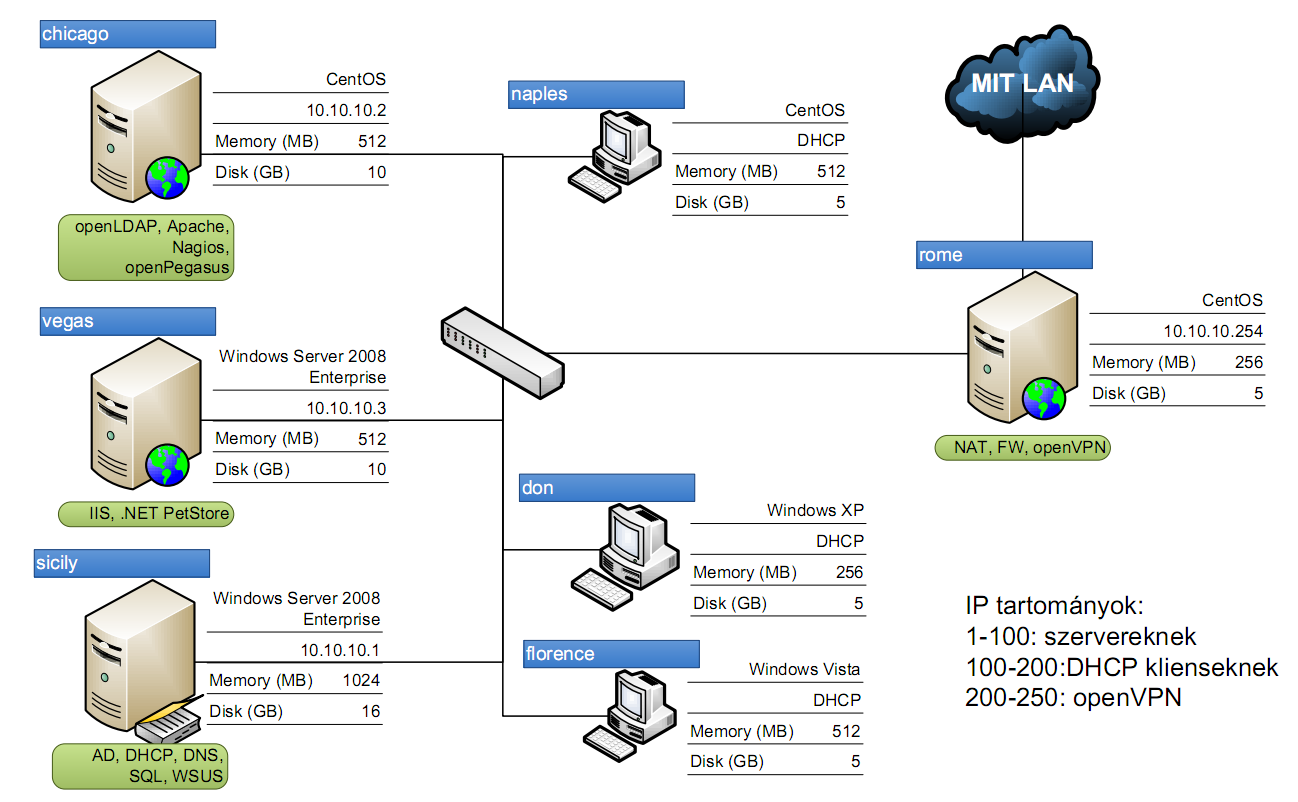 OpenVPN, SSH
Felhasználók hitelesítése LDAP alapján
PosixUser, PosixGroup és groupOfNames LDAP sémák
Linux shell bejelentkezés (PAM modul, pl. SSH)
VPN csatlakozás (OpenVPN ldap_auth_plugin)
Webes hozzáférés-szabályozás
Apache Basic hitelesítés (mod_auth_ldap)
Keretrendszer által támogatott hitelesítés (pl. Drupal, WP)
[Speaker Notes: Kapcsolódó Apache konfigurációs fájl részlet
- Figyeljük meg az LDAP specifikus beállításokat!

<VirtualHost *:80>
    ServerAdmin webmaster@chicago
    DocumentRoot /var/vhosts/accounts
    ServerName accounts.thefamily.local
    
    <Directory /var/vhosts/accounts>
    AuthType Basic
    AuthName "Maffia FTSRG LDAP Authorization"
    AuthBasicProvider ldap
    AuthzLDAPAuthoritative on
    AuthLDAPBindDN cn=apache,ou=administrative,dc=thefamily,dc=local
    AuthLDAPBindPassword alma
    AuthLDAPURL ldap://127.0.0.1/ou=DEMO,dc=thefamily,dc=local?uid?sub

    Require ldap-group cn=chicago2group,ou=groups,ou=DEMO,dc=thefamily,dc=local
    Satisfy all            
    </Directory>                           
</VirtualHost>]
Az LDAP egyéb felhasználásai
Hierarchikusan strukturált adatok tárolása
DNS (PowerDNS LDAP modul + DNSDomain séma)
Növény- és állatrendszertani adatok tárolása
[Speaker Notes: PDNS
Drupal]
Hozzáférés LDAP adatbázishoz
LDAP menedzsment eszközök
Webes menedzsment felület (phpLDAPAdmin)
Apache Directory Studio
Programozási nyelvek
Java, C#, PHP, …
Gyakorlatilag bármelyik nyelv rendelkezik megfelelő függvénykönyvtárral
[Speaker Notes: PhpLDAPAdmin]
LDAP elérése JAVA alkalmazásból
Hashtable<String, String> authEnv = new Hashtable<String, String>(11);
String user = "cn=zeedemo,ou=users,ou=DEMO,dc=thefamily,dc=local";
String passWord = "alma";	// NOT SECURE!!!
String ldapURL = "ldap://10.10.10.2:389";
authEnv.put(Context.INITIAL_CONTEXT_FACTORY,"com.sun.jndi.ldap.LdapCtxFactory");
authEnv.put(Context.SECURITY_AUTHENTICATION, "simple");
authEnv.put(Context.PROVIDER_URL, ldapURL);
authEnv.put(Context.SECURITY_PRINCIPAL, user);
authEnv.put(Context.SECURITY_CREDENTIALS, passWord);
 
try {
    DirContext authContext = new InitialDirContext(authEnv);
    System.out.println("Authentication Success!");
} catch (AuthenticationException authEx) {
    System.out.println("Authentication failed!");
} catch (NamingException namEx) {
    System.out.println("Something went wrong!");
    namEx.printStackTrace();
}
Hozzáférés LDAP adatbázishoz
LDAP adatbázis parancssorból történő használata
ldapsearch
ldapadd
ldapmodify
Jellemző parancssori kapcsolók
-x : Egyszerű azonosítás használata
-b: Keresés gyökér eleme
-D: Felhasználó DN-je
-W: jelszó bekérése
-H: LDAP szerver URI-je
'(ObjectClass=posixAccount)': keresési kritérium
[Speaker Notes: ldapsearch -x -h 10.10.10.2 -D "cn=apache,ou=administrative,dc=thefamily,dc=local" -W -b "dc=thefamily,dc=local" -s sub '(objectClass=posixAccount)']
Hogyan építsünk LDAP-ot?
Objektum struktúra ránk van bízva, de ne toljunk ki magunkkal!
Mindenkinek lehet gyereke, de célszerű csak DomainComponent vagy OrganizationalUnitokat használni tartalmazóelemként
A DomainComponentek célszerű, ha követik a DNS névhierarchiát, de ez nem kötelező
Csoportosítsunk típusok szerint (pl. Group-ok és Personok külön részfába), illetve szervezeti egységek szerint is
A tartalmazás rendtartási célt szolgál, ne hordozzon funkcionális jelentést
Funkcionális csoportosításra Role vagy GroupOfNames
Néha sajnos a kliensek megkötik, hogy milyen osztályt használhatunk, ilyenkor jó a többszörös típusozás
LDAP vs. RDBMS
Miért LDAP, miért nem relációs adatbázis?
Mindegyiknek van előnye és hátránya
LDAP
+ Hatékony keresés (hierarchikus is)
+ Széles támogatottság
+ Többszörös tipizálás
- Lassú módosítás
RDBMS
+ Hatékony keresés
+ Hatékony módosítás
- Merev adatmodell
Mire figyeljünk
Akkor hatékony, ha
sok a keresés jellegű művelet
atomi műveleteket használunk
Veszélyes, ha
felhasználókat csak ebben tároljuk
Ki indítja el az LDAP-ot? („róka fogta csuka” esete)
rendszerfelhasználókat belepakoljuk
Csomagkezelő törli a felhasználót, holott másik hoszton még kellhet
Létrejöhet olyan felhasználó ami adott hoszton nem kell
Hozzáférés vezérlés
Nem jó, ha akárki módosíthatja
Az LDAP-ban tárolunk jelszavakat is → nem jó, ha bárki bármit olvashat
Jelszó lehet cleartext, vagy MD5, SHA1 hash is
Nem lehetetlen visszafejteni a hash-et sem…
Hozzáférés szabályozható:
Objektum vagy részfa szinten
Séma szinten (osztály típus, vagy attribútumra szűrés)
Az LDAP felhasználói is az LDAP-ban tárolódnak